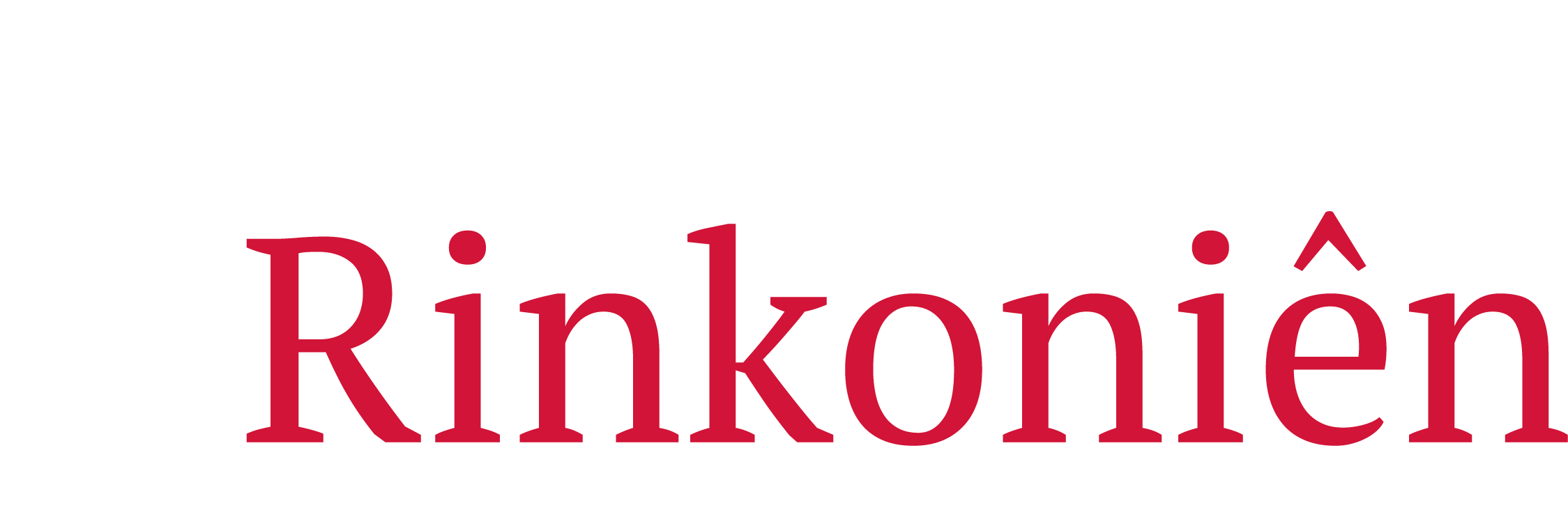 Werfsafari Oosterweel
Praktische afspraken voor een veilig bezoek aan onze werf
Inhoud
Adres en routebeschrijving naar de parking van het werfdorp
Of parkeer op de P+R Linkeroever
Welke tram nemen naar de werf?
Veiligheid tijdens het werfbezoek
Adres en routebeschrijving naar het werfdorp
Adres en routebeschrijving naar de werf
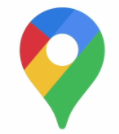 Adres:	Keet ‘t Zand Rinkoniên 
	Onthaalpaviljoen
	Blancefloerlaan 501
	2050 Linkeroever
Routebeschrijving:
Het werfketenpark is met de fiets bereikbaar via de Blancefloerlaan. Rij via de ventweg aan de voetbalterreinen van FC Turk Sport naar poort 101. Daar fiets je het werfdorp in.

Neem tram 3, 5 of 9 of bus 81, 82, 83 of 85 en stap af aan de halte P+R Linkeroever aan het nieuwe P+R-gebouw op de Blancefloerlaan. Ga naar de ventweg aan de voetbalterreinen van FC Turk Sport om via poort 101 naar het werfdorp te wandelen.

Via E17 vanuit Gent: 
Neem afrit 17 Zwijndrecht en rij de tunnel onder de E17 door
Rij rechts via de verbindingsweg naar de P+R Linkeroever
Rij voorbij de P+R onder de brug door
Neem links de N70/Blancefloerlaan richting Zwijndrecht
Keer ter hoogte van de Dwarslaan terug naar Antwerpen (180°) 
Neem de ventweg aan de voetbalterreinen van FC Turk Sport. 
Rij door poort 101 naar het werfketenpark.
Via R1 vanuit Antwerpen: 
Neem afrit 6 Linkeroever. Rij via de N70/Blancefloerlaan naar Zwijndrecht. Sluit aan de Dwarslaan aan op de roze route.
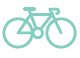 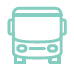 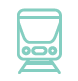 Via E34 vanuit Waasland:
Neem afrit 8 Waaslandhaven-Oost 
Neem op de kluifrotonde de verbindingsweg richting Zwijndrecht en de P+R Linkeroever
Rij voor de brug aan de P+R rechts de N70/Blancefloerlaan op naar Zwijndrecht
Sluit aan de Dwarslaan aan op de roze route.
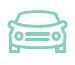 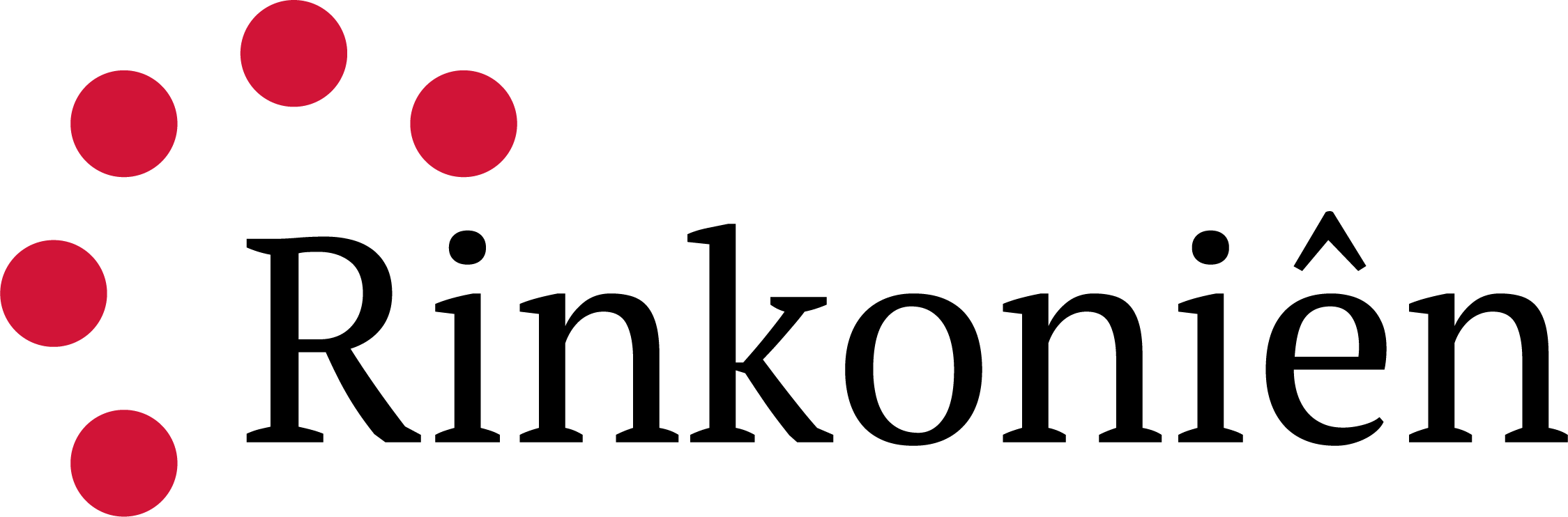 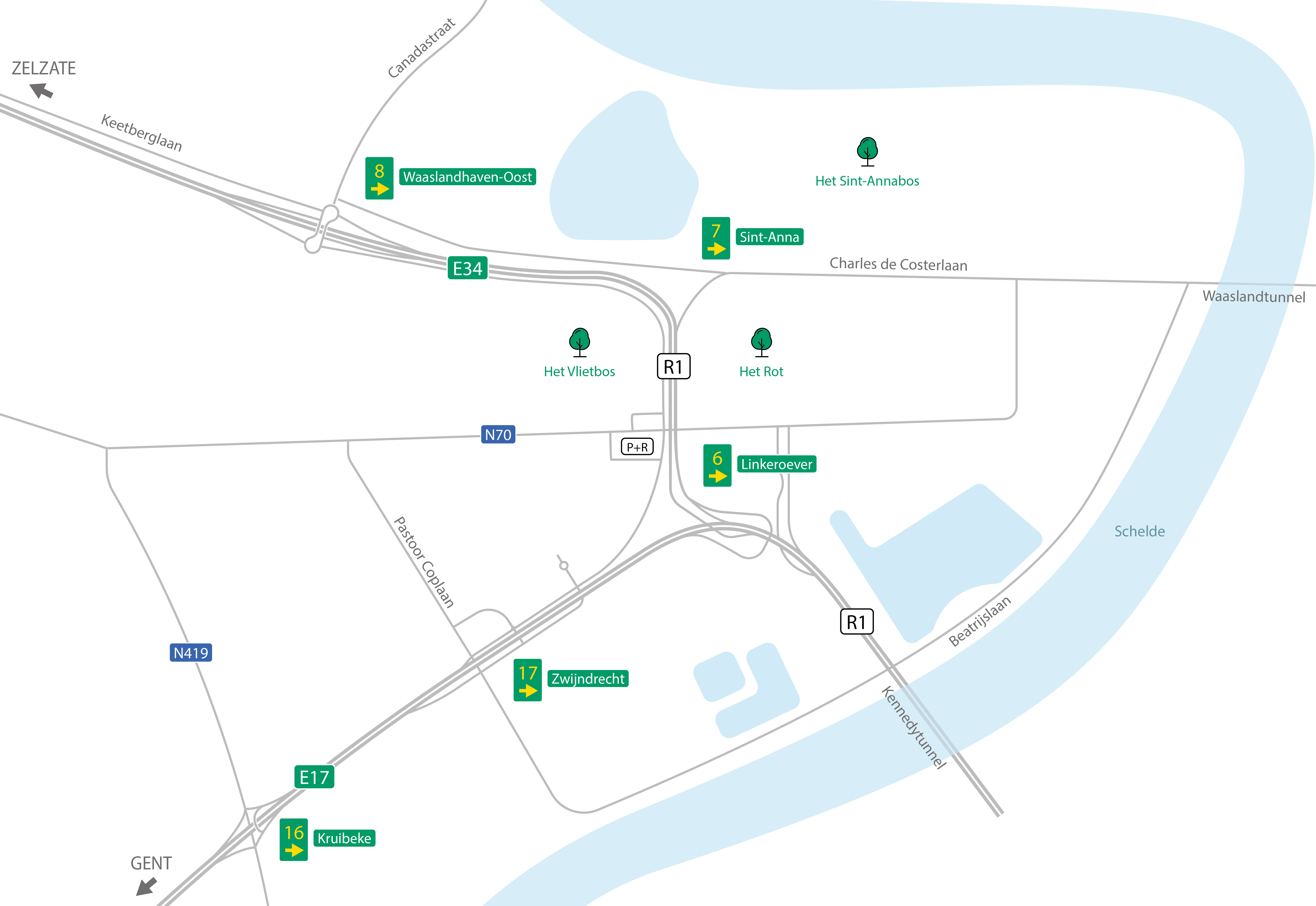 ZELZATE
Canadastraat
Vanaf E34: via afrit 8 Waaslandhaven-Oost, verbindingsweg en N70/Blancefloerlaan
Linkeroever
ZWIJNDRECHT
Verbindingsweg
Halewijnlaan
Dwarslaan
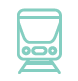 Blancefloerlaan
Voetgangerstunnel
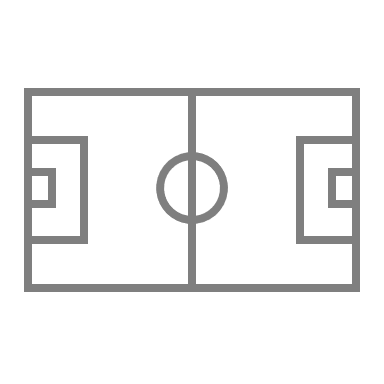 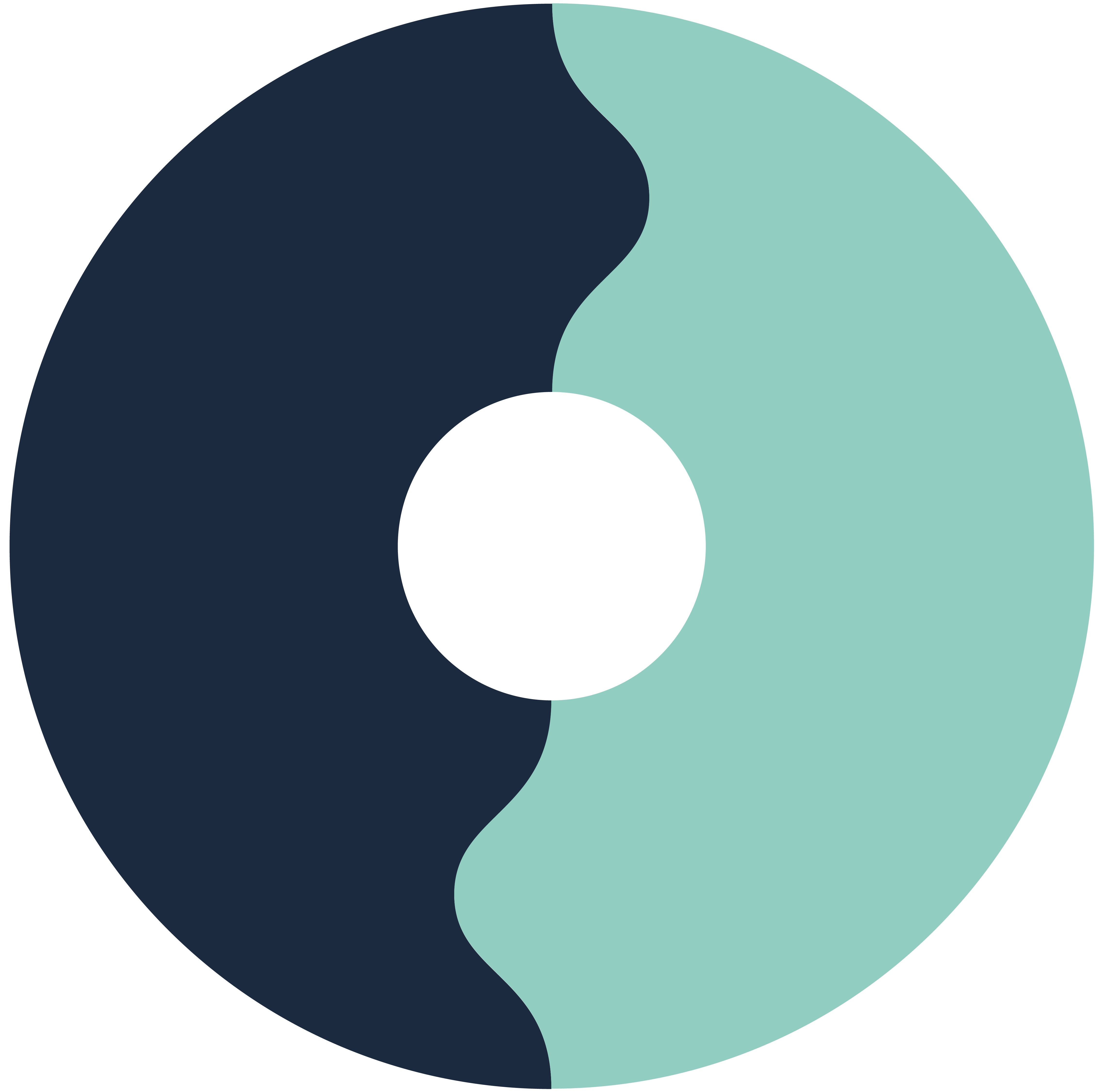 Vanaf R1: via afrit 6 Linkeroever en N70/Blancefloerlaan
Verbindingsweg
Burcht
Vanaf E17: via afrit 17 Zwijndrecht, verbindingsweg en N70/Blancefloerlaan
GENT
ANTWERPEN
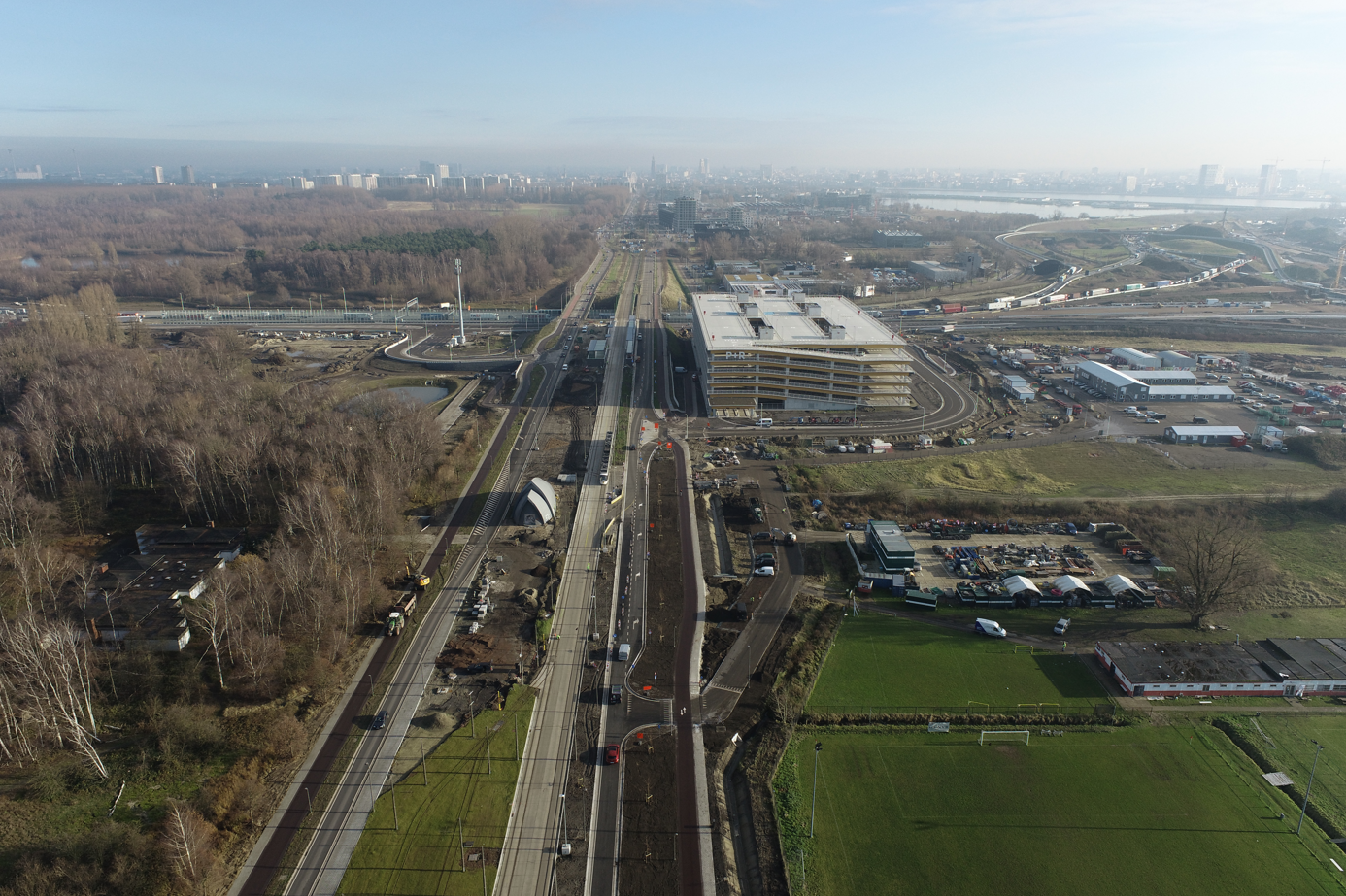 Vanaf R1: via afrit 6 Linkeroever en N70/Blancefloerlaan
Op- en afrit 6 Linkeroever
Vanaf E34: via afrit 8 Waaslandhaven-Oost, verbindingsweg en N70/Blancefloerlaan
Vanaf E17: via afrit 17 Zwijndrecht, verbindingsweg en N70/Blancefloerlaan
Verbindingsweg vanaf E17
Verbindingsweg vanaf E34
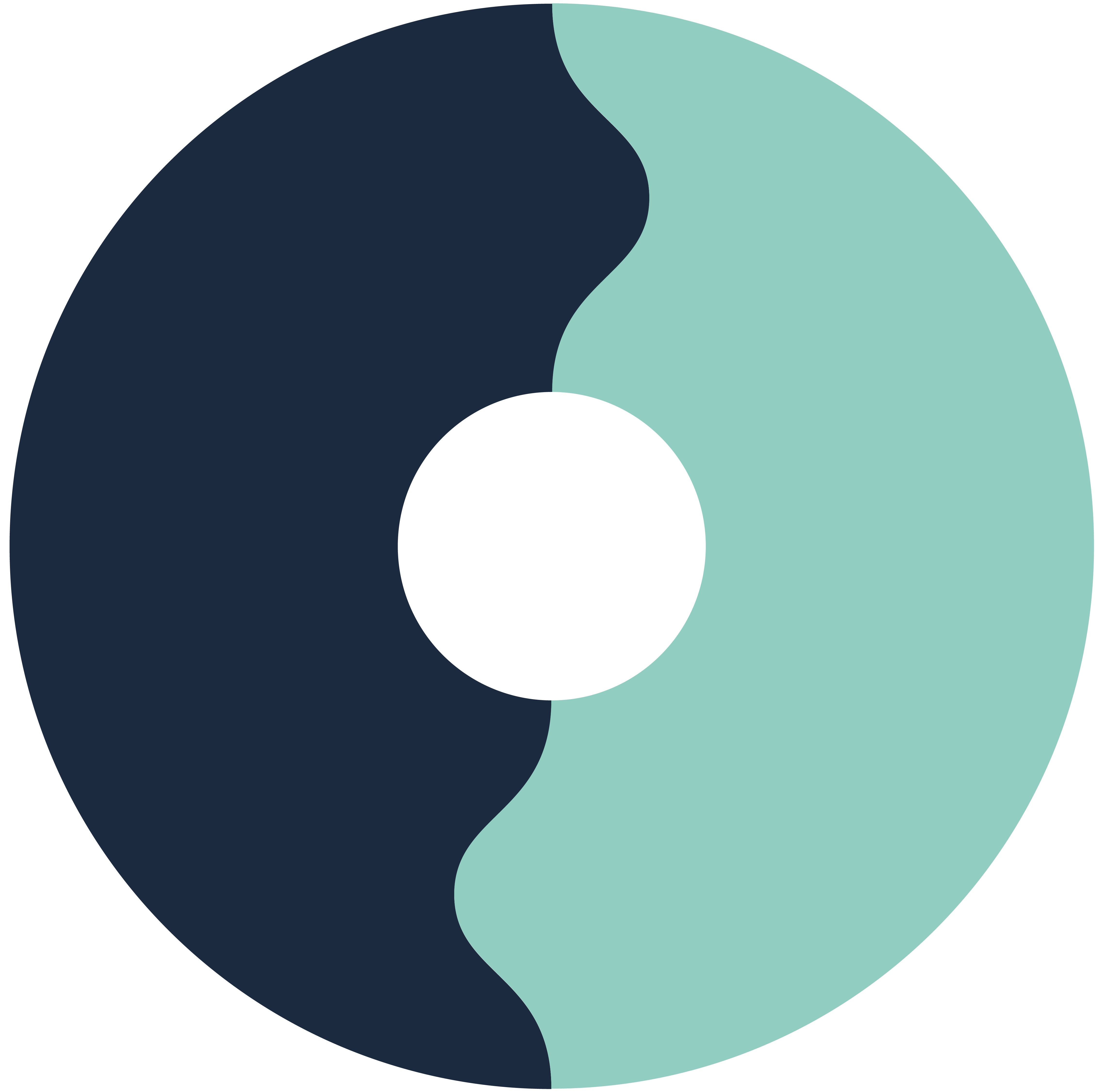 Toegang werf
Poort 101
Ventweg
Blancefloerlaan
FC Turk Sport
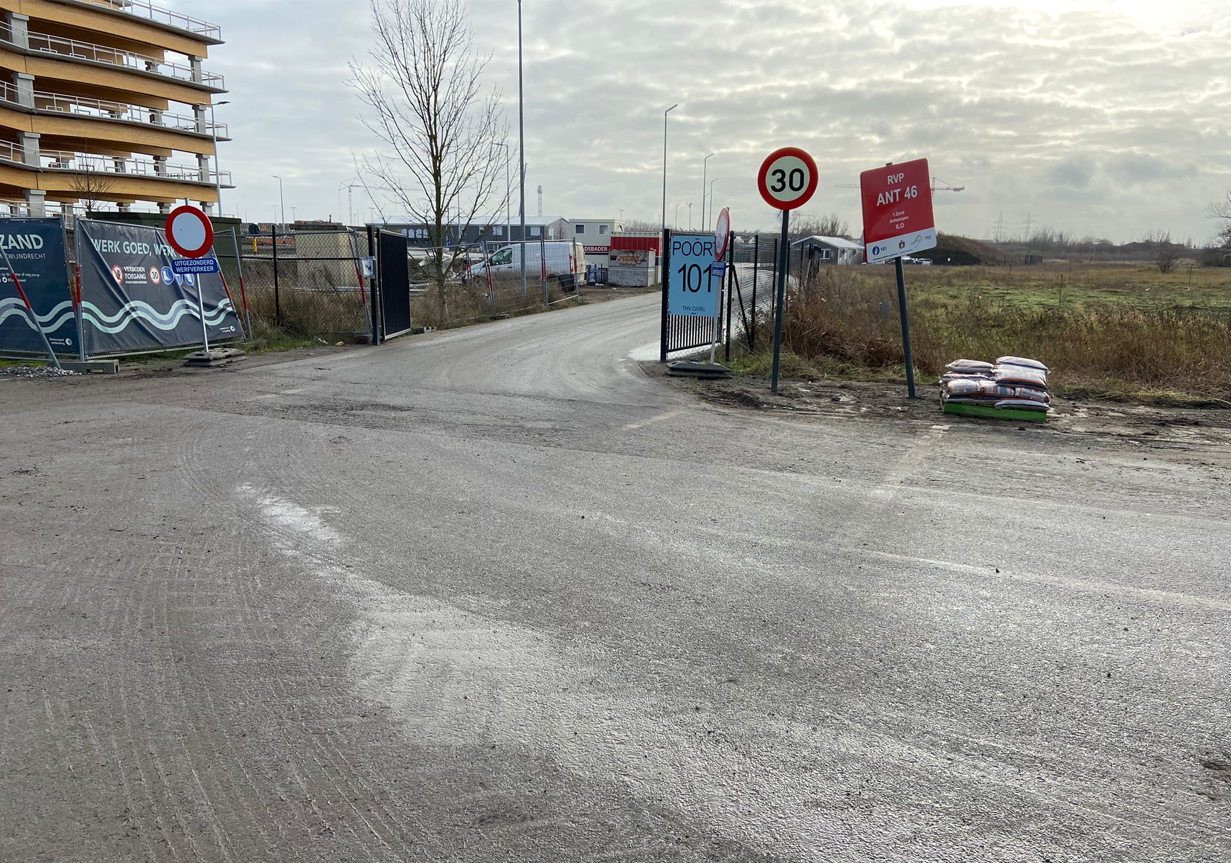 Parking van het werfdorp
Blancefloerlaan
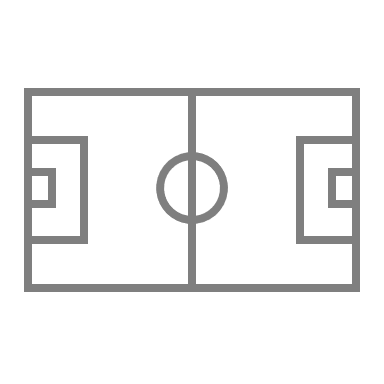 FC Turk Sport
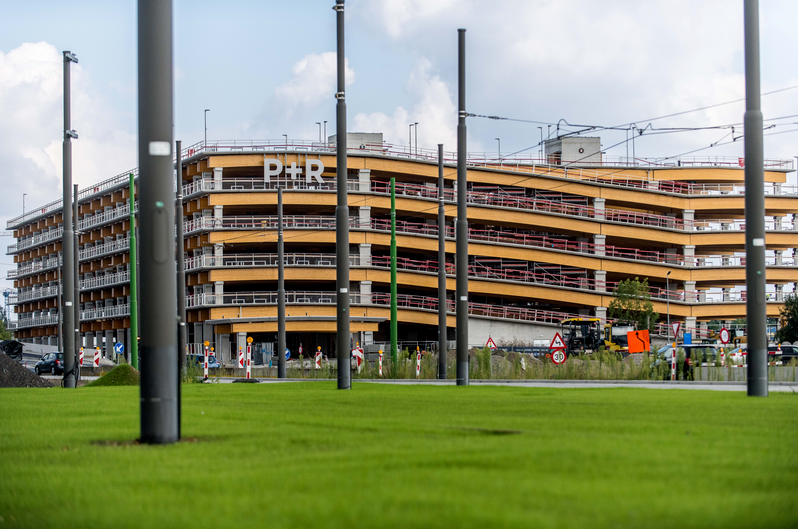 Poort 101
Ventweg
Het onthaalpaviljoen
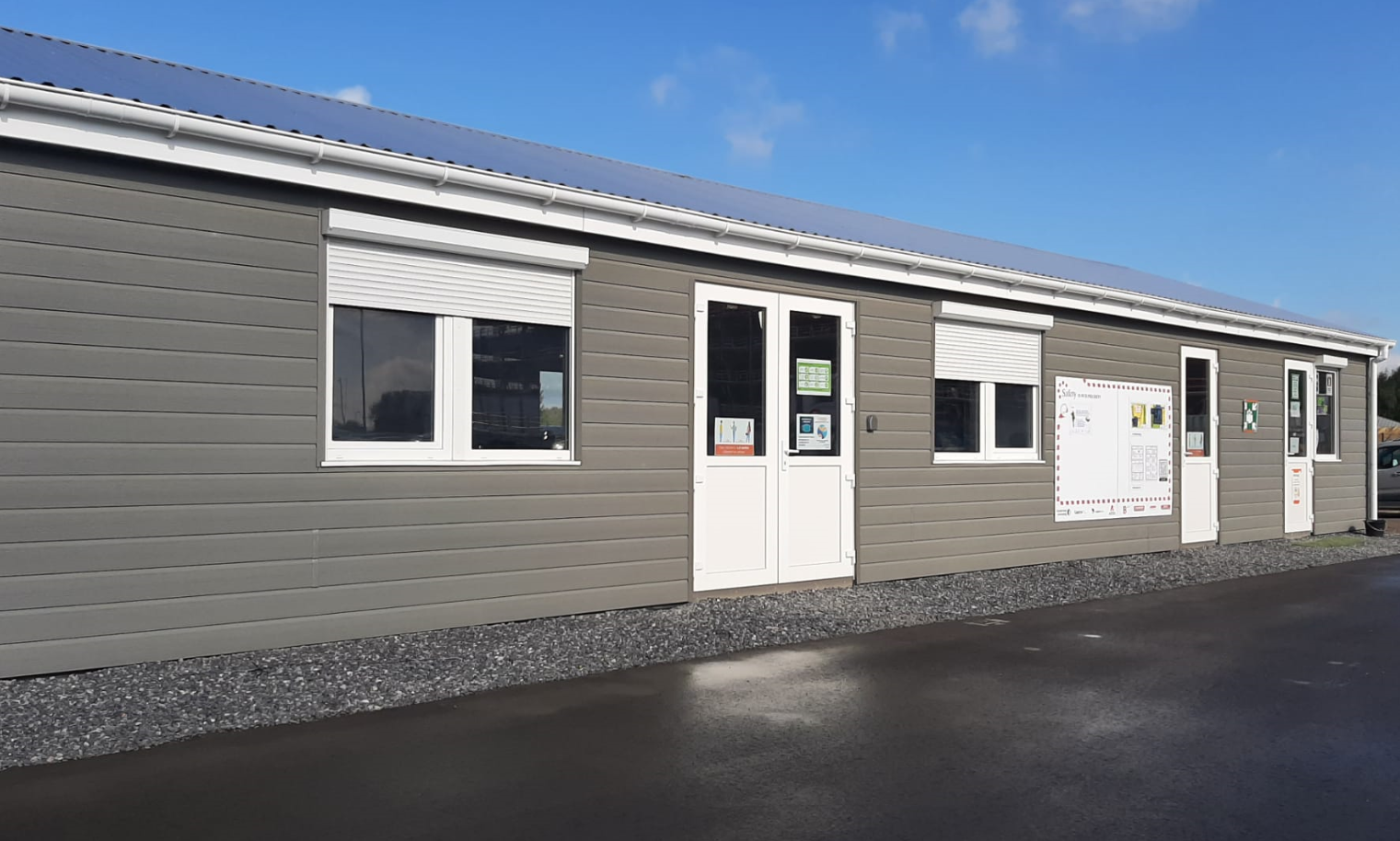 Toegang werf
P
Bezoekers
werf(auto, bus)
Werfkeet personeel
Onthaalpaviljoen
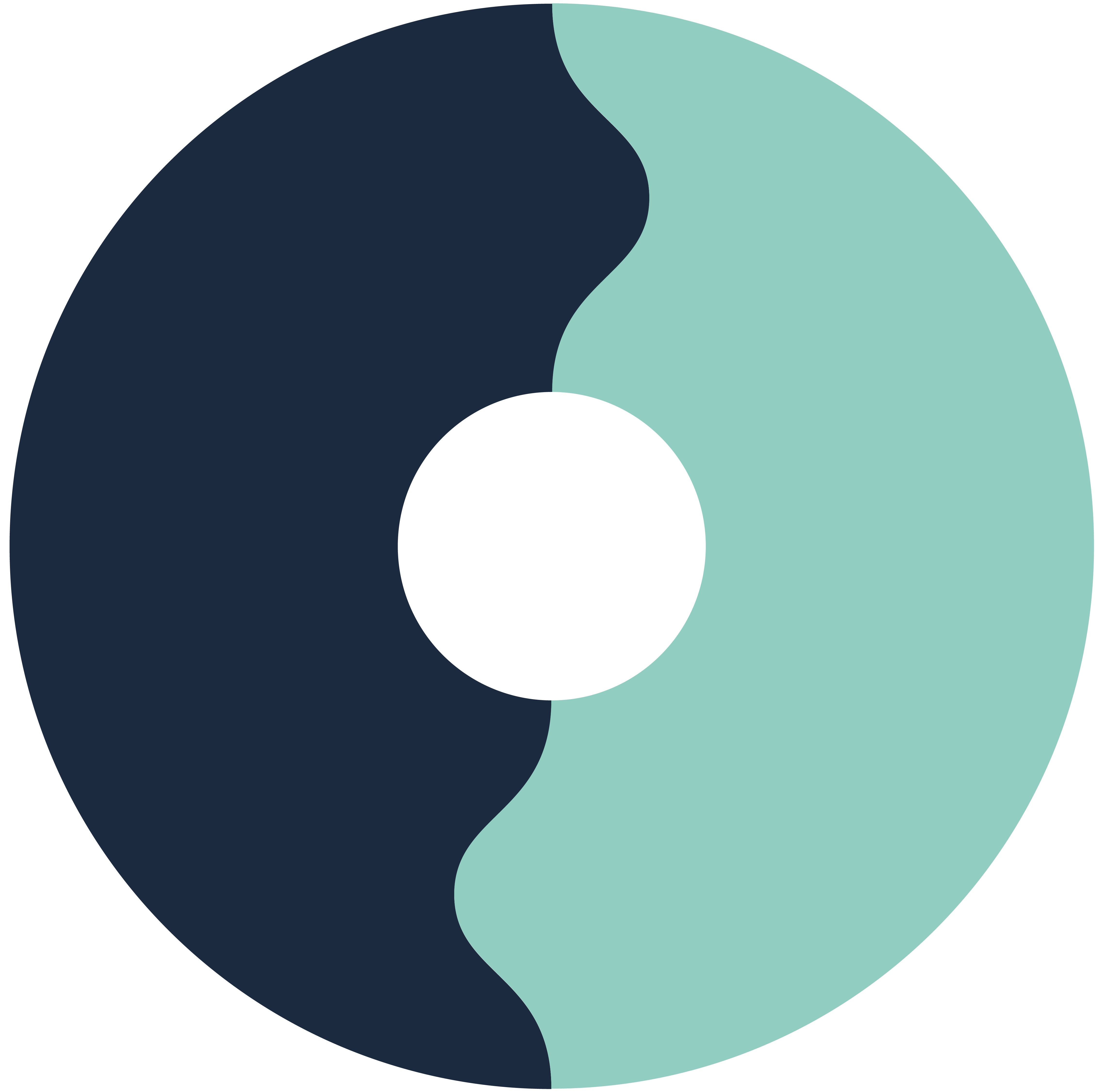 Ingang deelnemers werfbezoek
Lantis
Rinkoniên
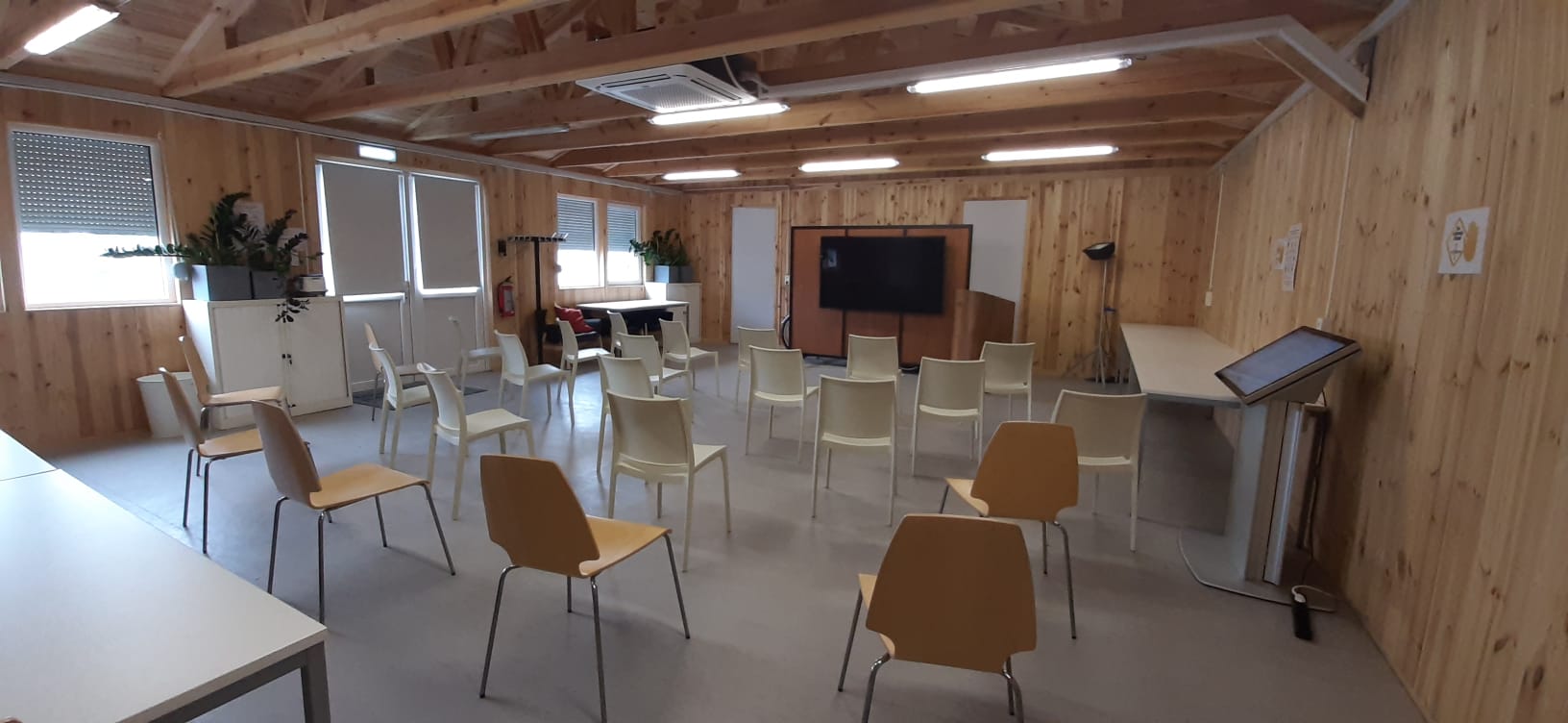 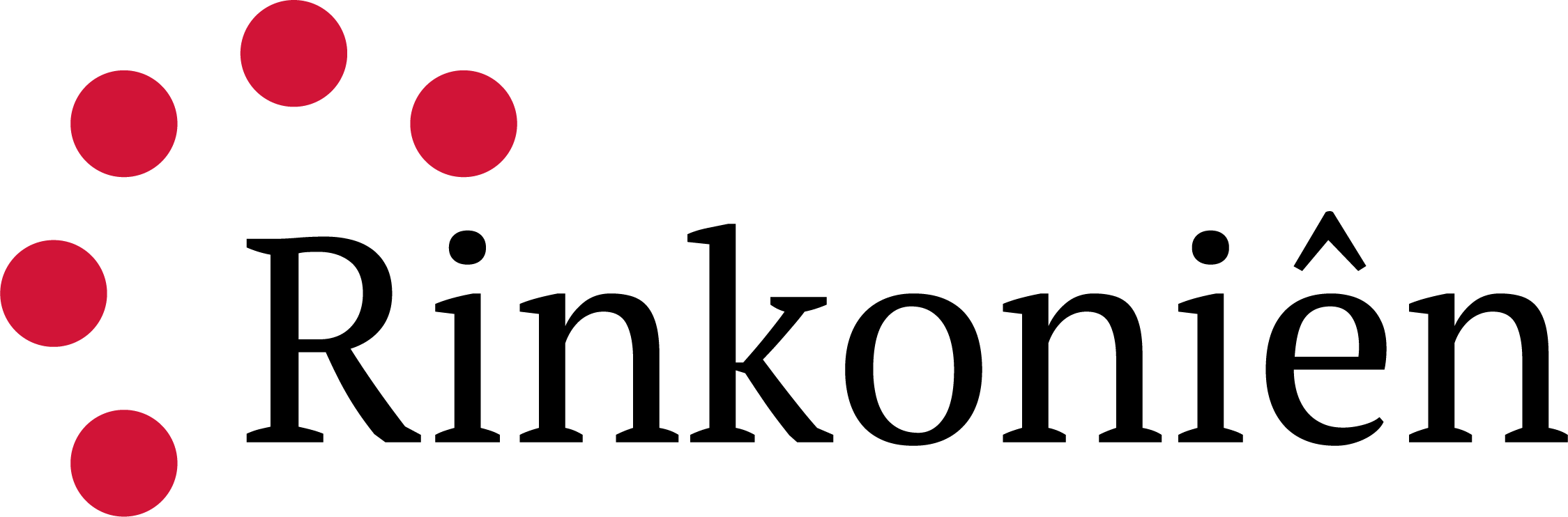 Of parkeer op de P+R Linkeroever
Adres en routebeschrijving naar de P+R
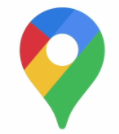 Adres:	P+R Linkeroever				
	Blancefloerlaan 501
	2050 Linkeroever
Reserveer online je plekje. Voor 1 euro per dag kan je vanop het dak de omgeving van de Oosterweelwerken bewonderen: https://www.oosterweelverbinding.be/vlot-door-de-werken/extra-park-and-rides 
Routebeschrijving:
Via E17 vanuit Gent: 
Neem afrit 17 Zwijndrecht
Rijd aan de lichten naar links de tunnel onder de E17 door
Sla rechtsaf naar de verbindingsweg richting P+R
Rij tot aan de lichten voor het P+R-gebouw
Sla linksaf en rijd rond het P+R-gebouw
Houd rechts aan om de ingang van de P+R in te rijden
Via R1 vanuit Antwerpen
Rijd naar de E34
Neem afrit 8 Waaslandhaven-Oost en volg de gele route

Wandel vanuit de P+R naar de ventweg aan de voetbalterreinen van FC Turk Sport en ga via poort 101 naar het onthaalpaviljoen in het werfdorp. (5min)
Via E34 vanuit Waasland:
Neem afrit 8 Waaslandhaven-Oost
Neem op de kluifrotonde de verbindingsweg richting P+R 
Rijd onder de brug van de Blancefloerlaan tot aan de lichten achter de P+R
Sla rechts af en rijd rond het parkeergebouw 
Houd rechts aan om de ingang van de P+R in te rijden
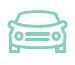 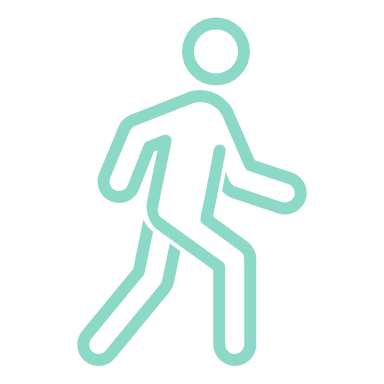 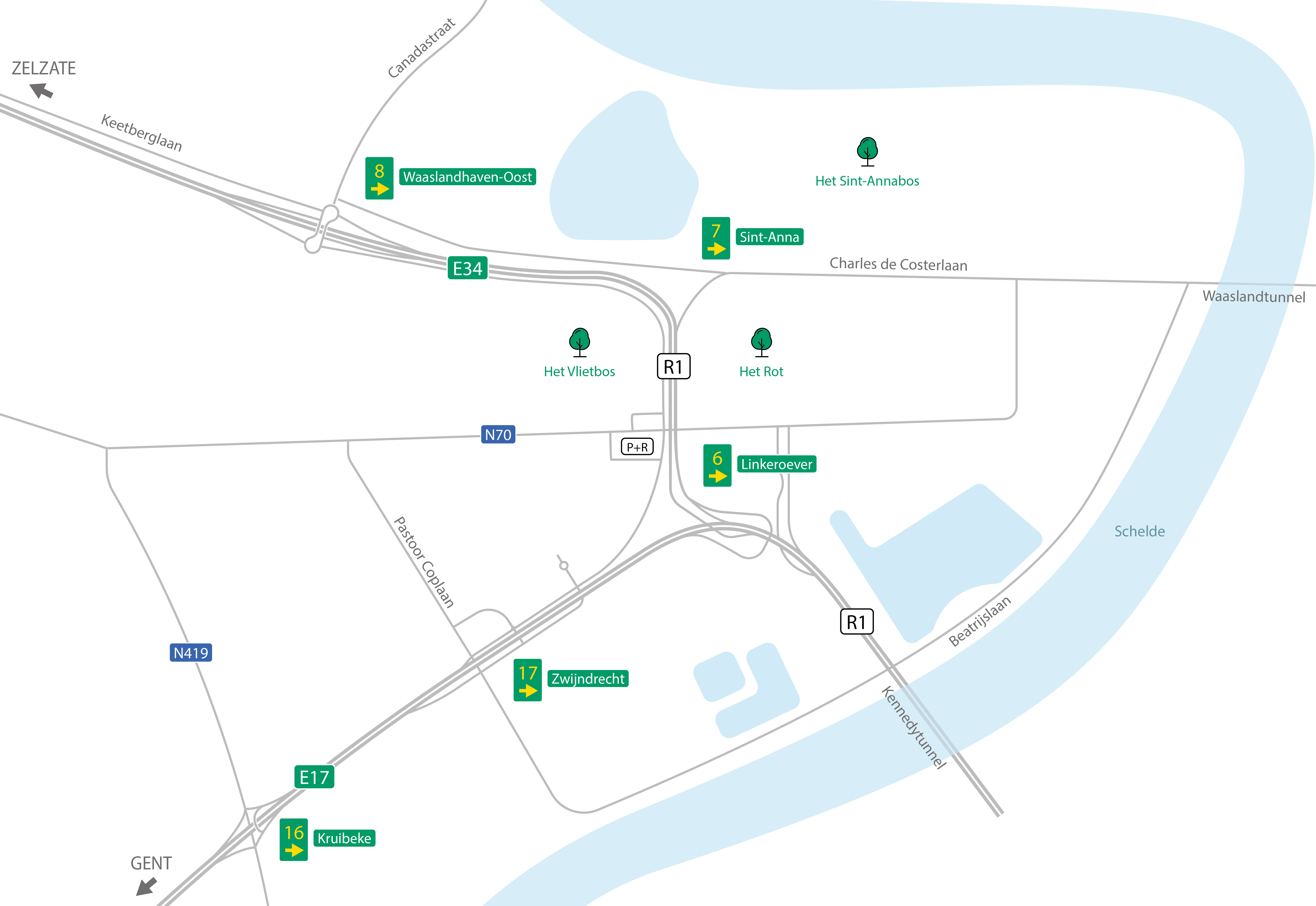 ZELZATE
Canadastraat
Vanaf E34: via afrit 8 Waaslandhaven-Oost, verbindingsweg naar de P+R Linkeroever
Linkeroever
ZWIJNDRECHT
Verbindingsweg
Halewijnlaan
Dwarslaan
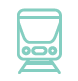 Blancefloerlaan
Voetgangerstunnel
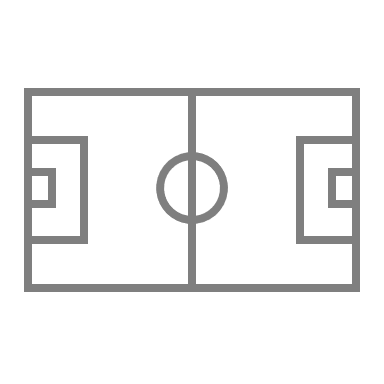 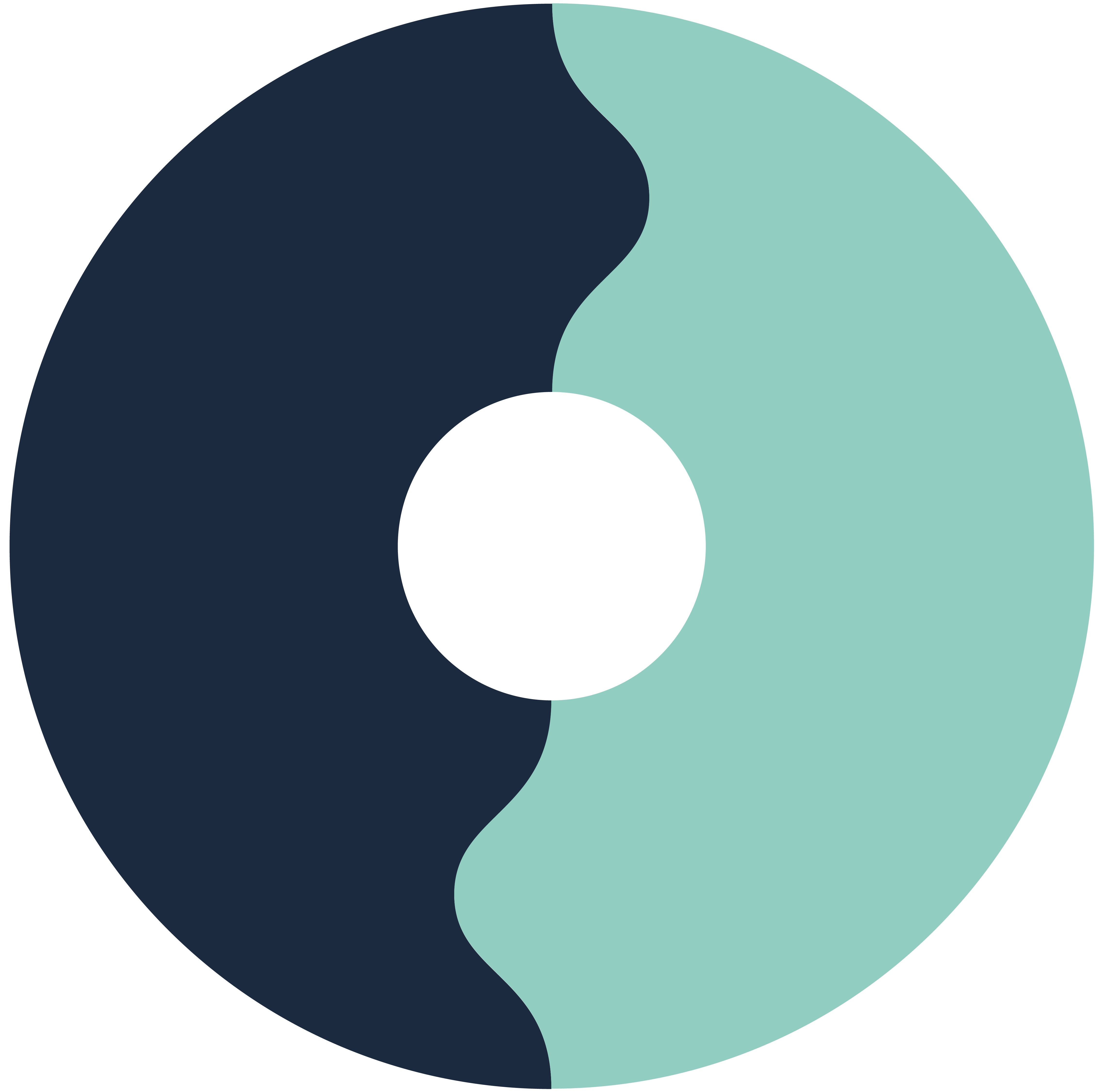 Vanaf R1: afrit 6 afgesloten tot 13 mei. Omleiding via E34 en afrit 8 Waaslandhaven-Oost. Sluit aan op de gele route naar de P+R Linkeroever.
Verbindingsweg
Burcht
Vanaf E17: via afrit 17 Zwijndrecht, verbindingsweg naar de P+R Linkeroever
GENT
ANTWERPEN
Neem de tram naar deP+R Linkeroever
Welke tram nemen naar de werf?
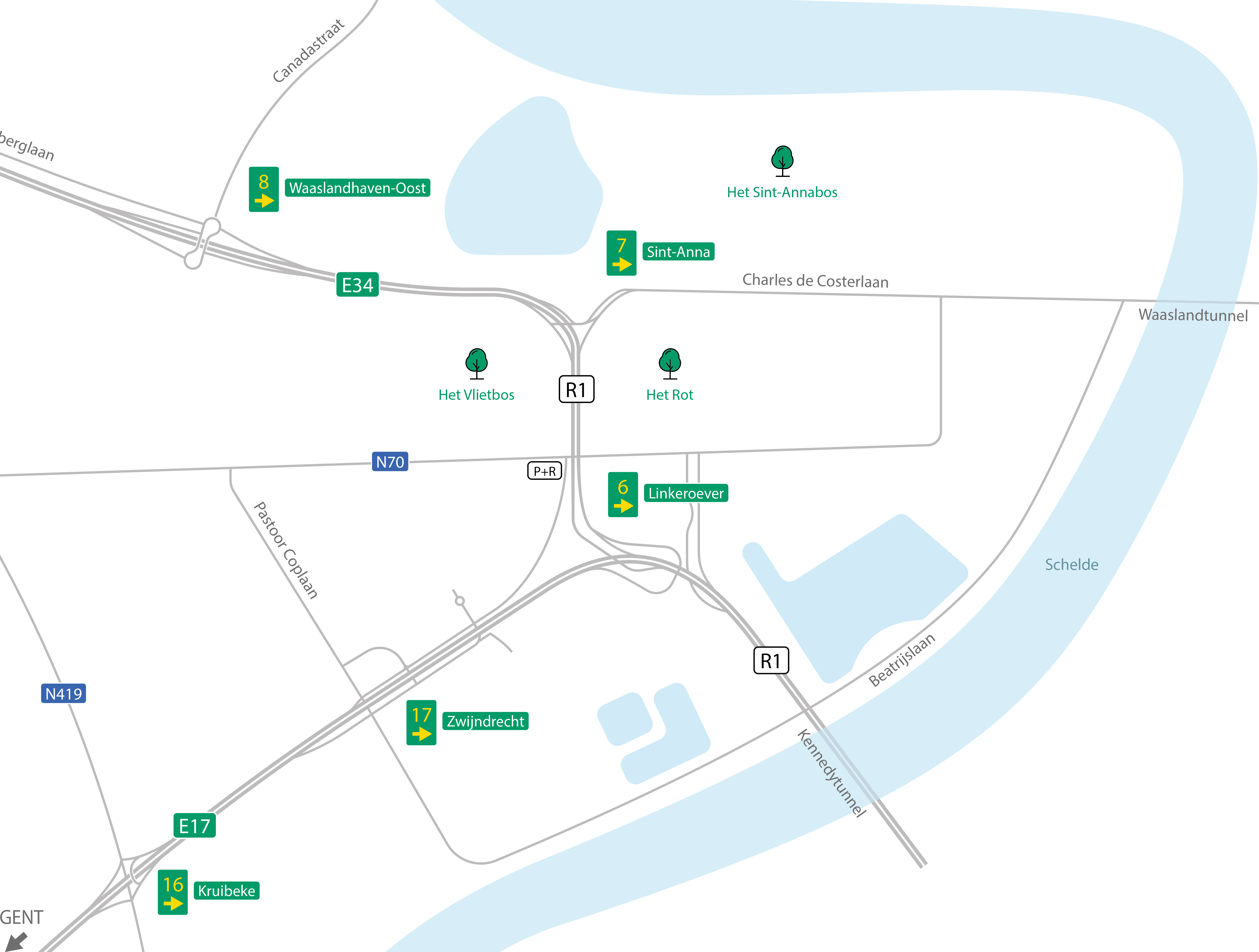 Halte Regatta:
Halte P+R Linkeroever
Halte P+R Melsele
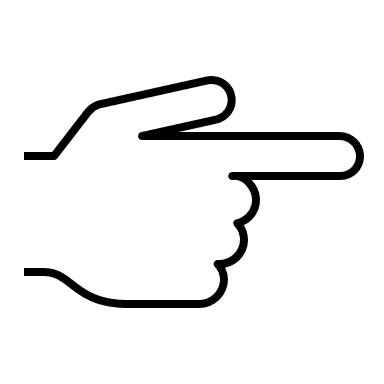 Max. 10 min vanaf Groenplaats
P+R Merksem - P+R Melsele
3
Wijnegem - P+R Linkeroever
5
Eksterlaar - P+R Linkeroever
9
Wandelroute vanaf tramhalte naar de werf (5 min)
Wandel vanuit de P+R naar de ventweg aan de voetbalterreinen van FC Turk Sport 
Ga via poort 101 naar het onthaalpaviljoen in het werfdorp.
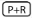 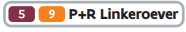 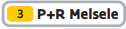 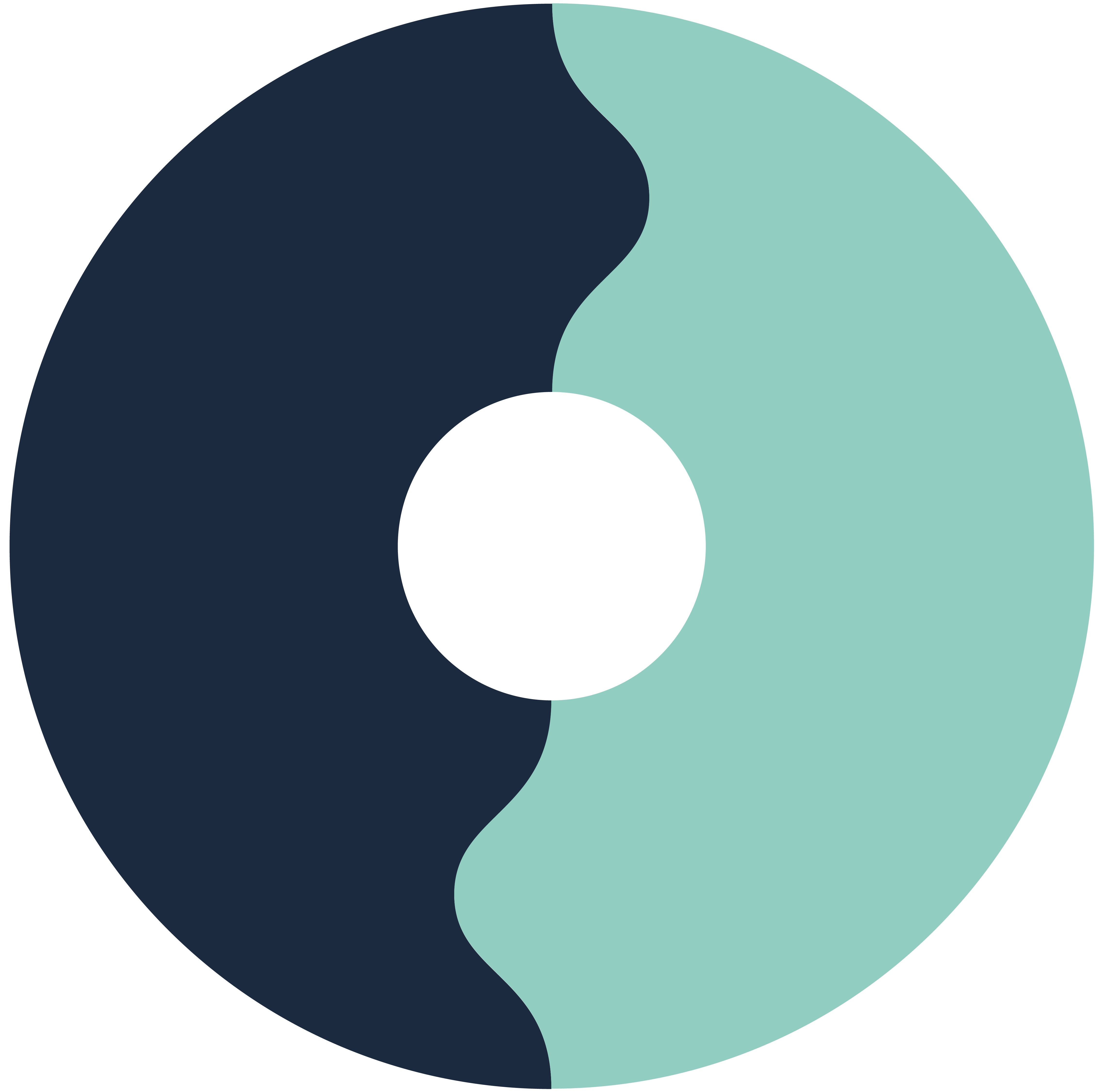 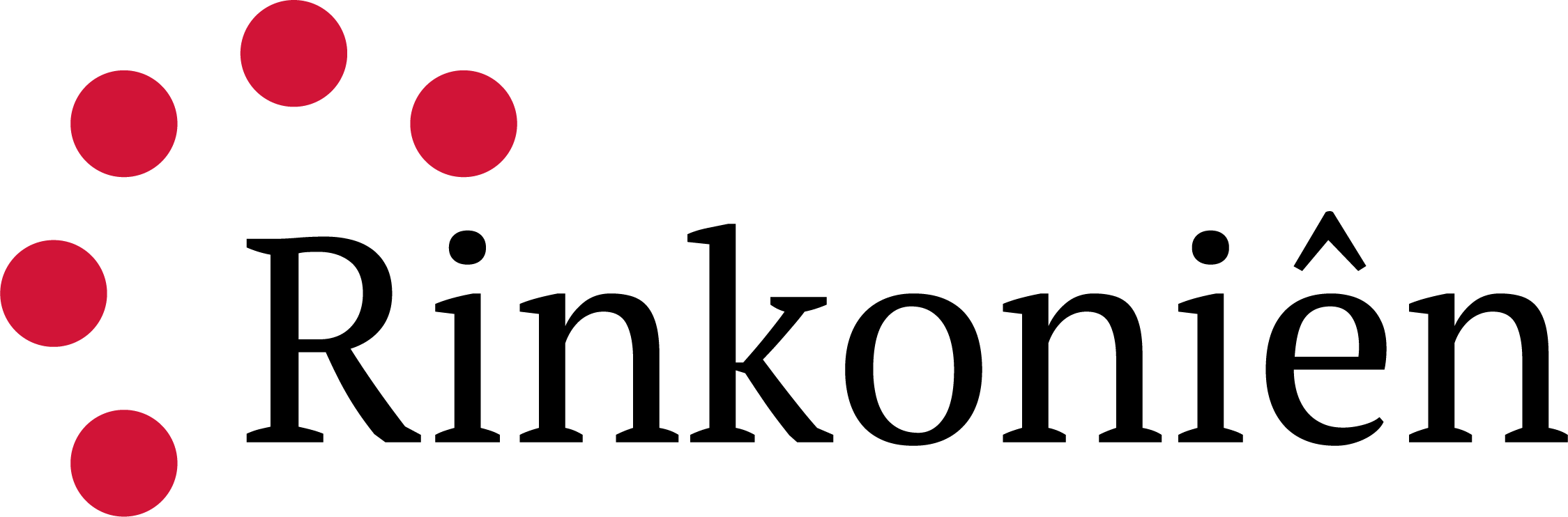 Veiligheid tijdens het werfbezoek
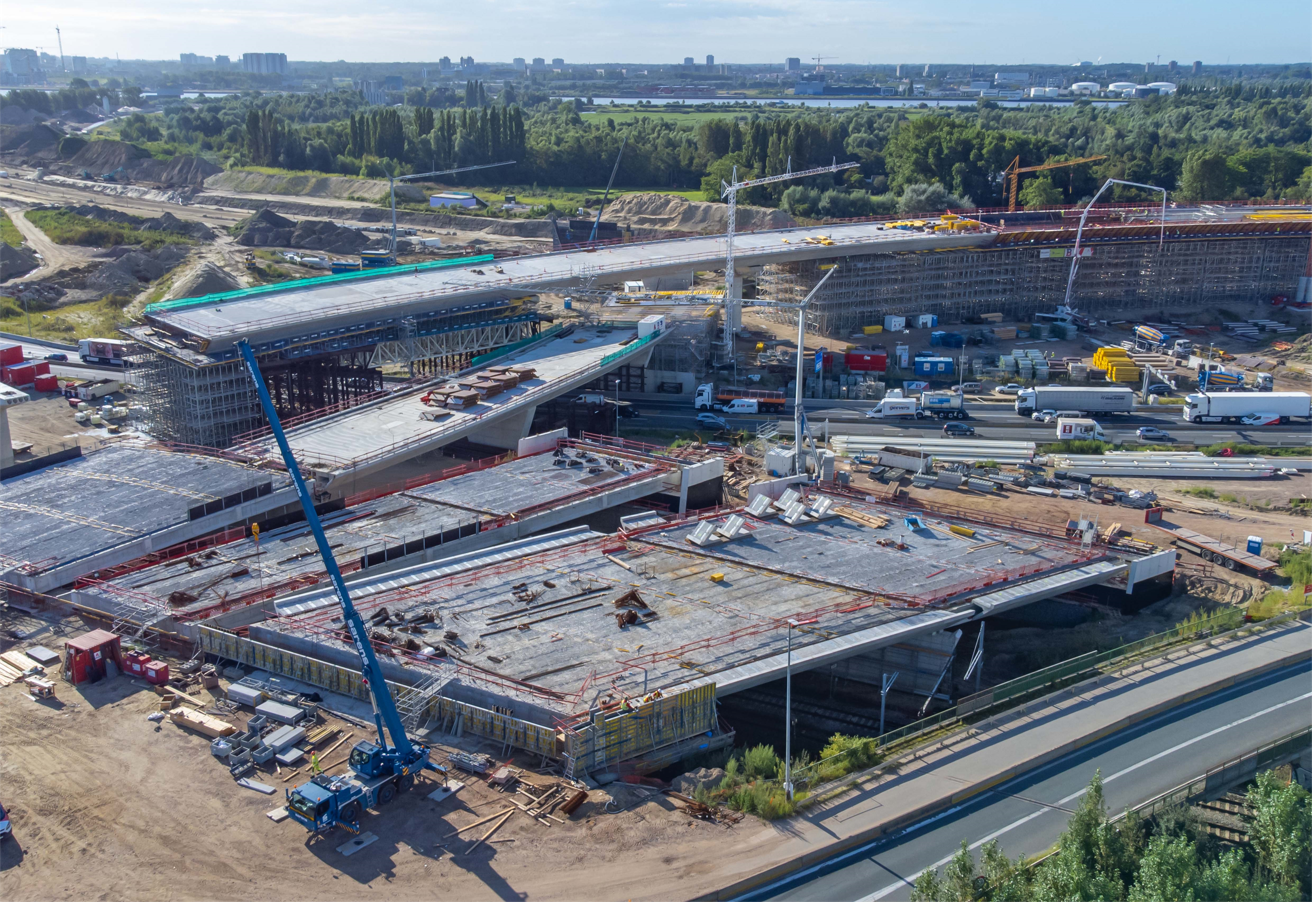 Covid 19-afspraken
Covid 19 is helaas nog niet definitief voorbij. Met deze maatregelen houden we elkaar gezond. 

Mondmaskers zijn niet langer verplicht op het openbaar vervoer, maar mag je uiteraard altijd voor je eigen veiligheid meenemen.

We vragen ook extra aandacht voor volgende maatregelen!
Ontsmet regelmatig je handen.
Respecteer de nies- en hoesthygiëne: nies of hoest in een papieren zakdoek die je weggooit of in je elleboog, en was nadien je handen.
Ben je ziek of vertoon je symptomen van Covid? Blijf dan thuis om je mede-bezoekers te beschermen.
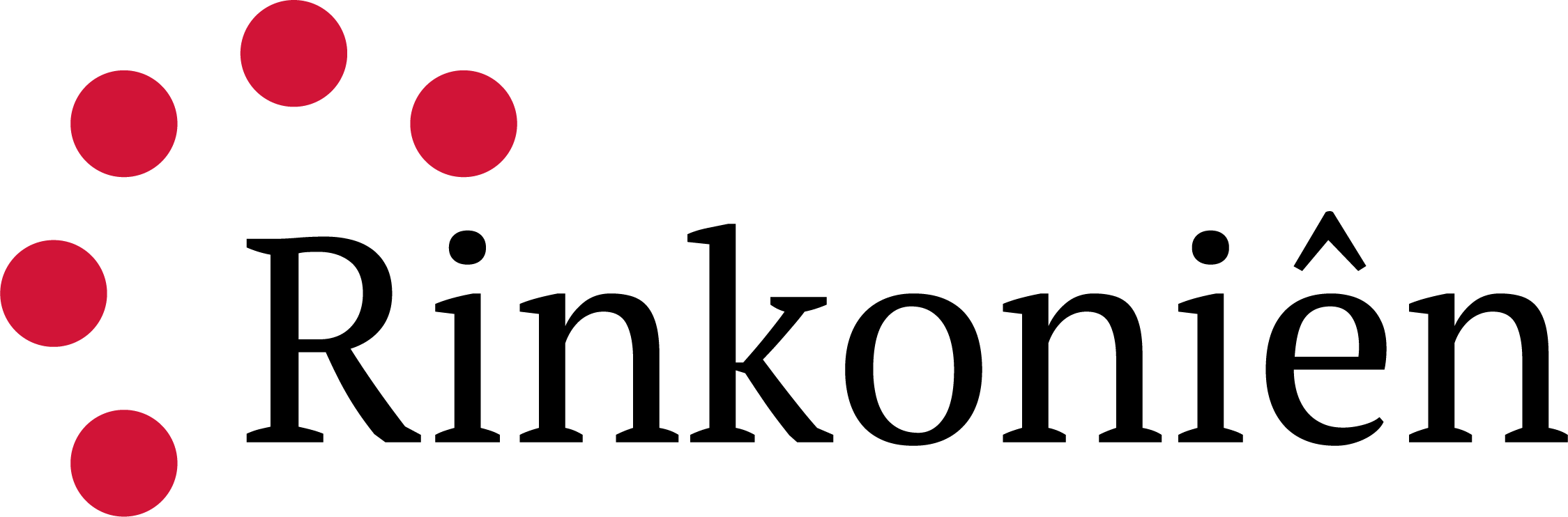 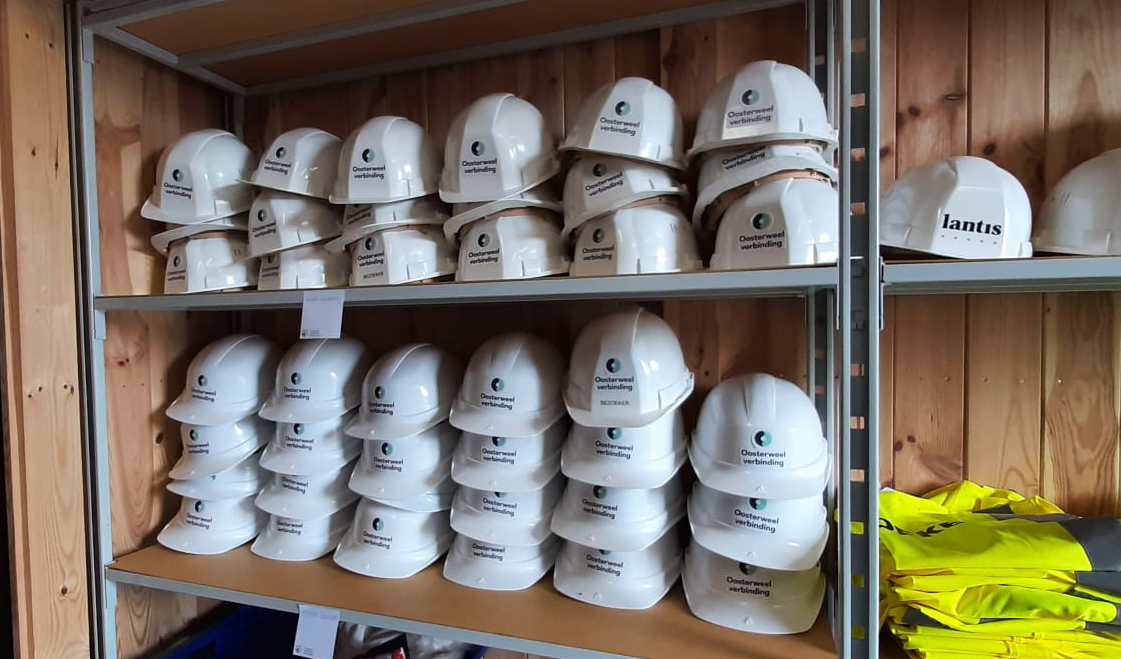 Veiligheid op de werf
Helpen jullie mee onze werf vrij van ongevallen te houden? 
Blijf in groep en volg je gids: wijk niet af van het parcours.
Let op waar je loopt: pas op voor uitglijden en vallen.
Blijf op ruime afstand van zwaar bouwmateriaal. 
Wees alert op werfverkeer en –activiteiten.
Kleed je praktisch op een werfbezoek. 
Roken, eten en drinken is niet toegestaan. 
Persoonlijke beschermingsmiddelen (pbm’s)
Breng bij voorkeur je eigen veiligheidsschoenen mee.
Wij voorzien hesjes en helmen voor elke bezoeker. 
Geen eigen veiligheidsschoenen? Reserveer dan je maat via de aanwezigheidslijst die je verantwoordelijke ons bezorgt.
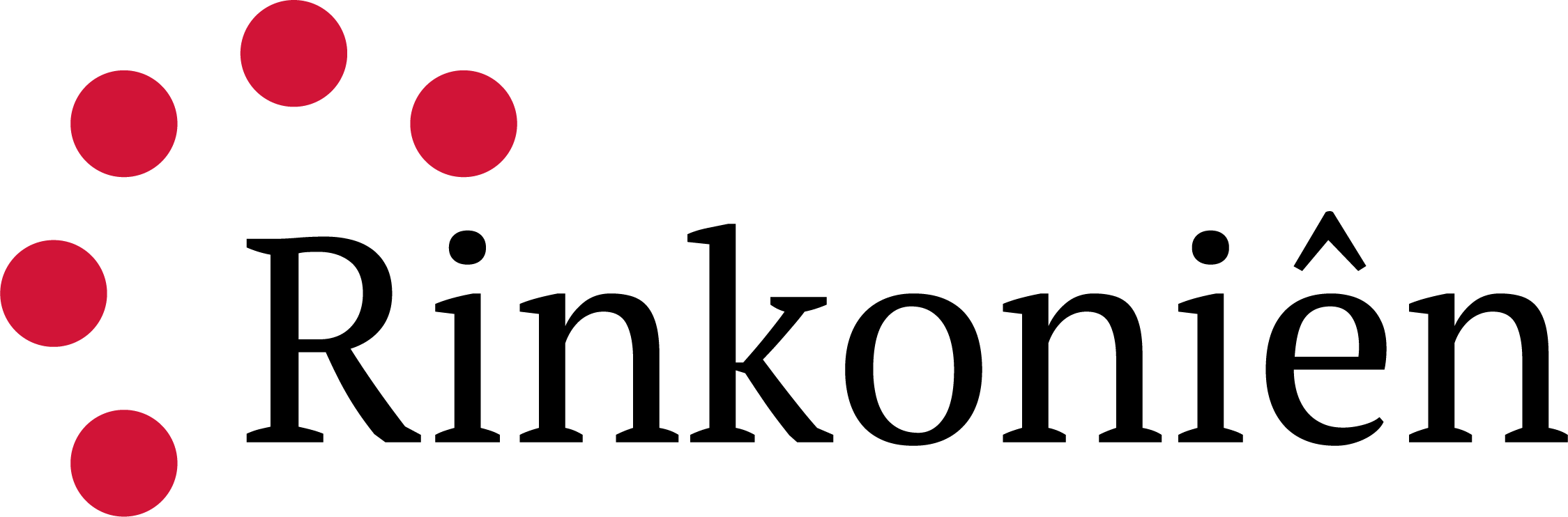 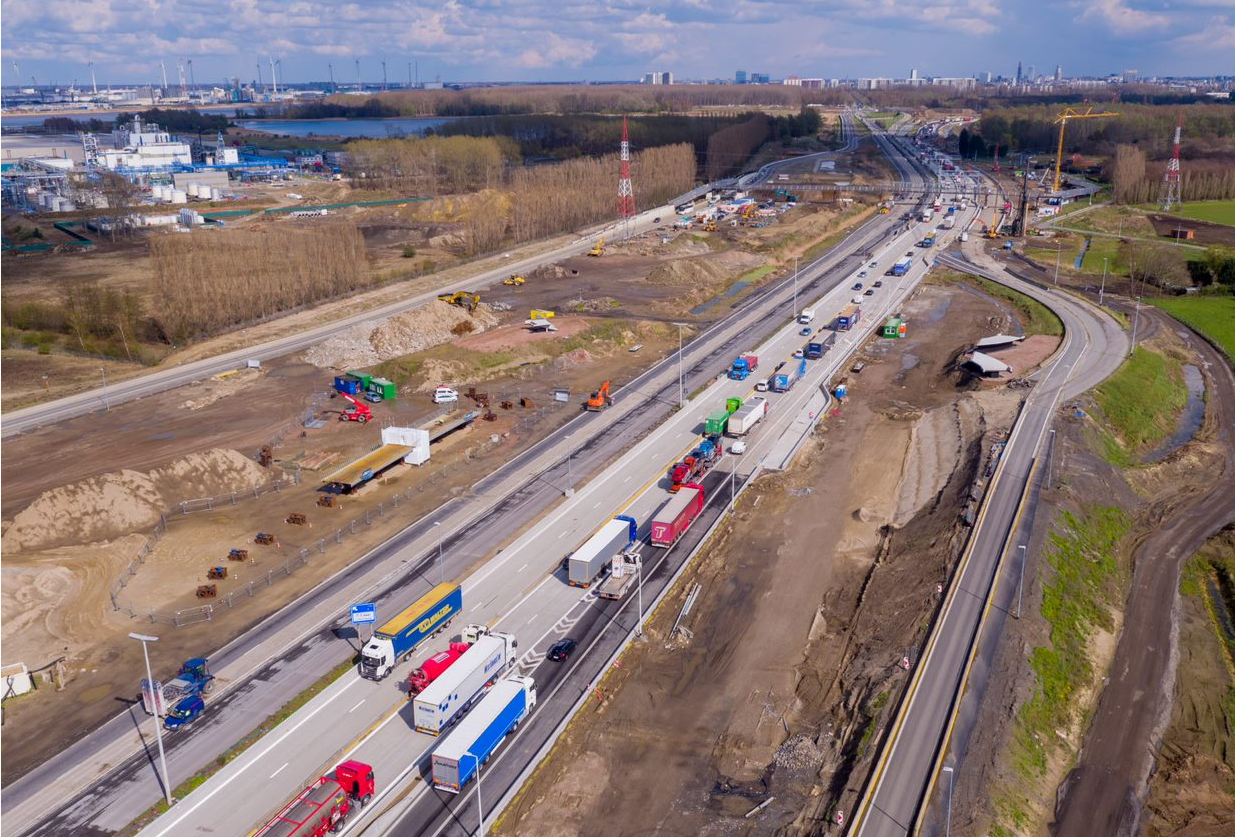 Wat met PFOS tijdens het werfbezoek?
Lantis en Rinkoniên garanderen de veiligheid van hun werknemers en bezoekers op de werf.
Onze werken worden voortdurend gemeten en gemonitord.
Bezoekers mogen enkel onder begeleiding van een gids in het PFOS-gebied aan de E34 komen. 
Eet, drink en rook niet op de werf: PFOS is gevaarlijk als je het via de mond inslikt. Respecteer daarom de handhygiëne.
Weetje! Niet elke zandhoop bevat PFOS. We moeten immers heel wat propere grond elders halen voor onder meer de aanleg van geluidsbermen en de landhoofden van bruggen.
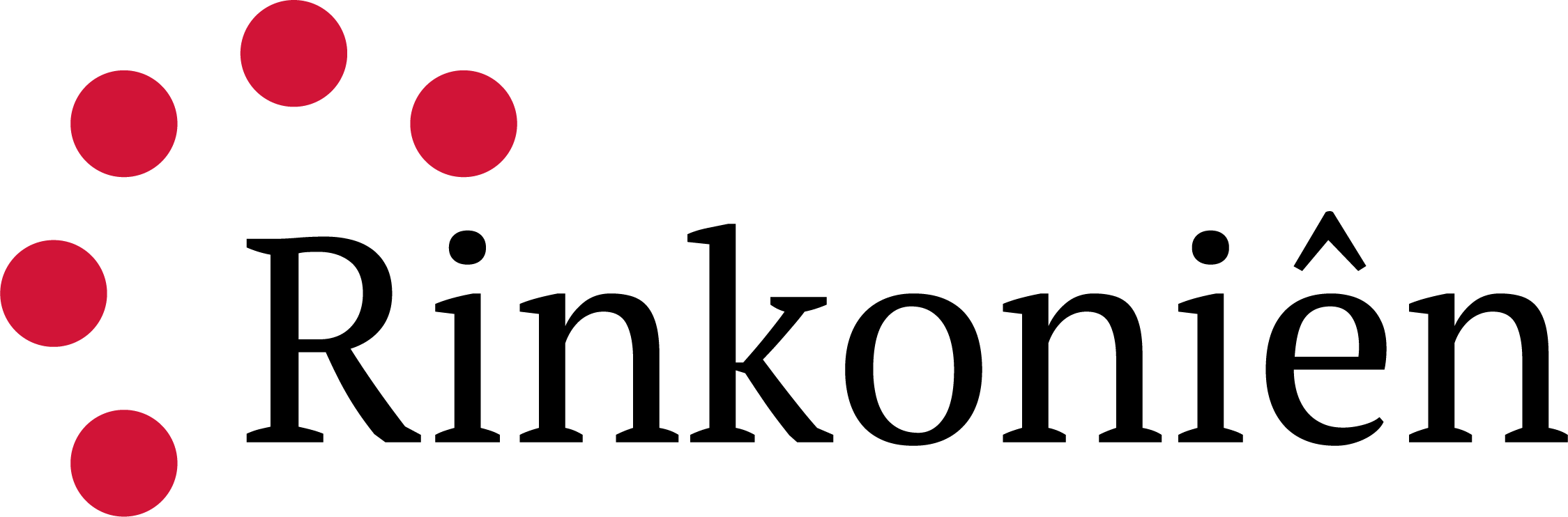 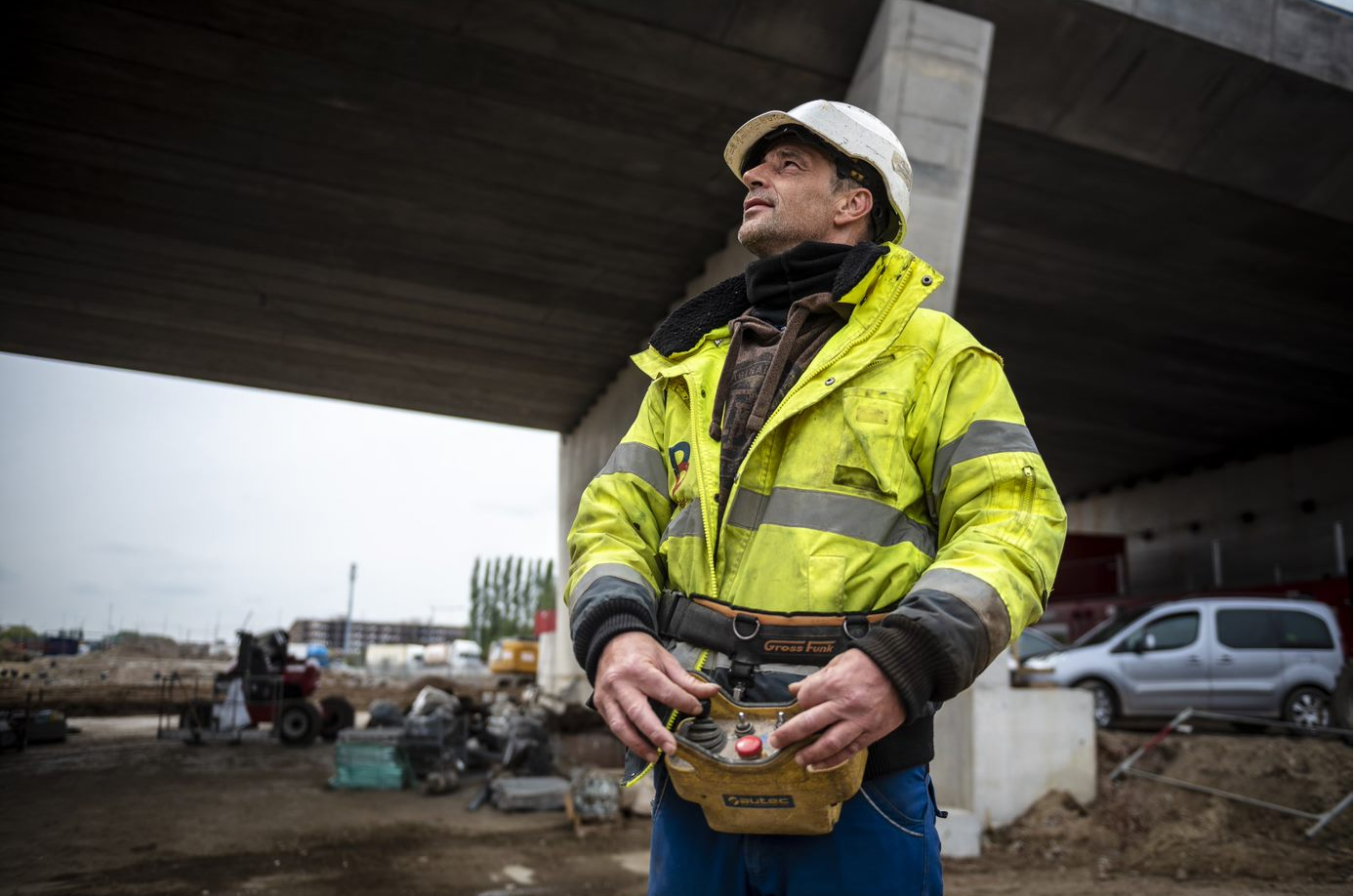 Bovenal: geef je ogen de kost 
en geniet van de werfsafari !